Wind Effects on the Choctawhatchee River Plume at Destin Inlet, Florida
Rosemary Cyriac1, Casey Dietrich1, Arash Fathi2, Clint Dawson2, Kendra Dresback3, Cheryl Ann Blain4, Matthew Bilskie5, Scott Hagen5, Hans Graber6
1North Carolina State University, 2University of Texas at Austin, 3University of Oklahoma, 4Naval Research Laboratory, 5Louisiana State University, 6University of Miami
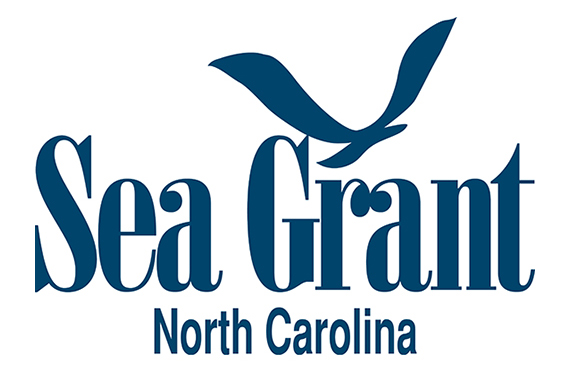 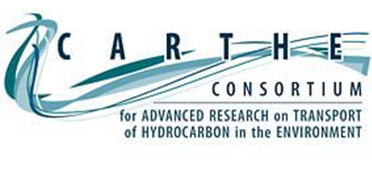 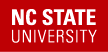 ADCIRC 301
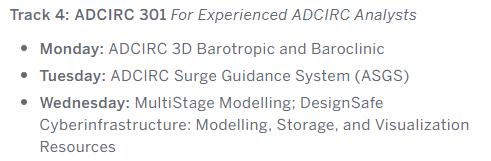 Study Area
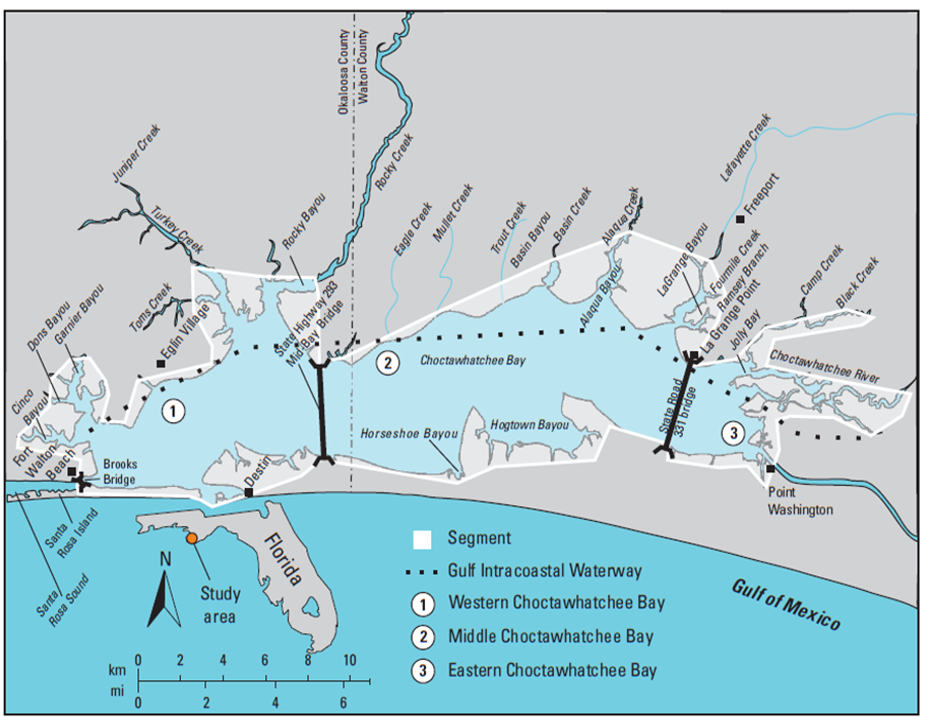 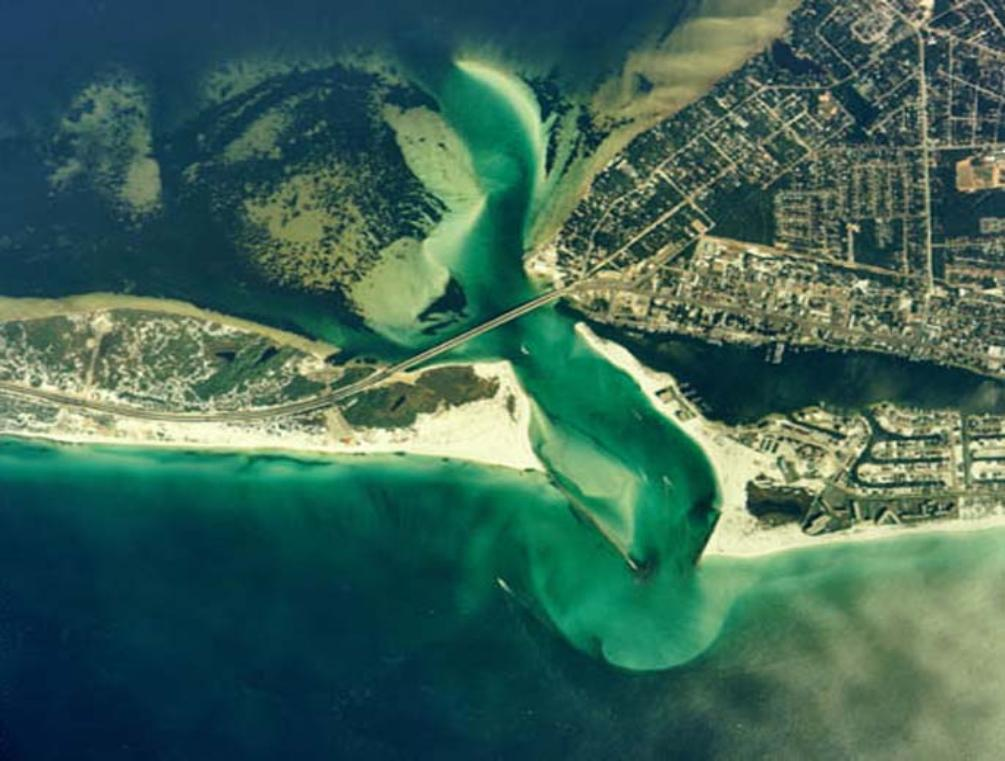 Surfzone Coastal Oil Pathways Experiment (SCOPE)
To understand the processes that are important for surface transport, both for oil spills and other pollutants, as well as for natural materials.
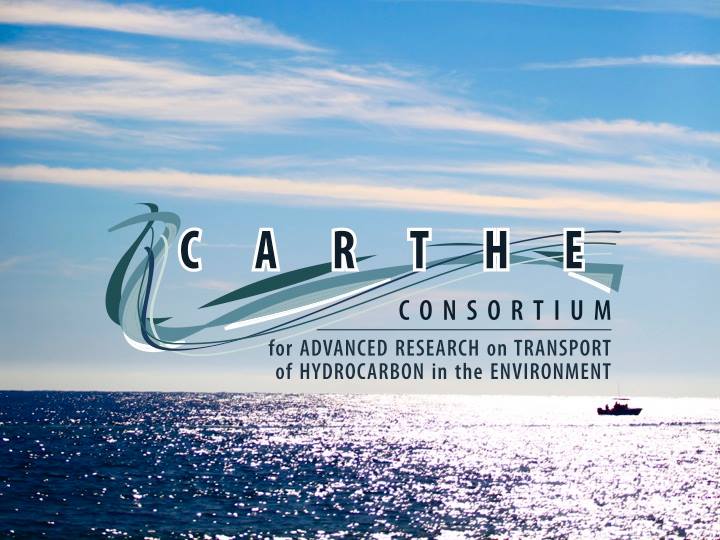 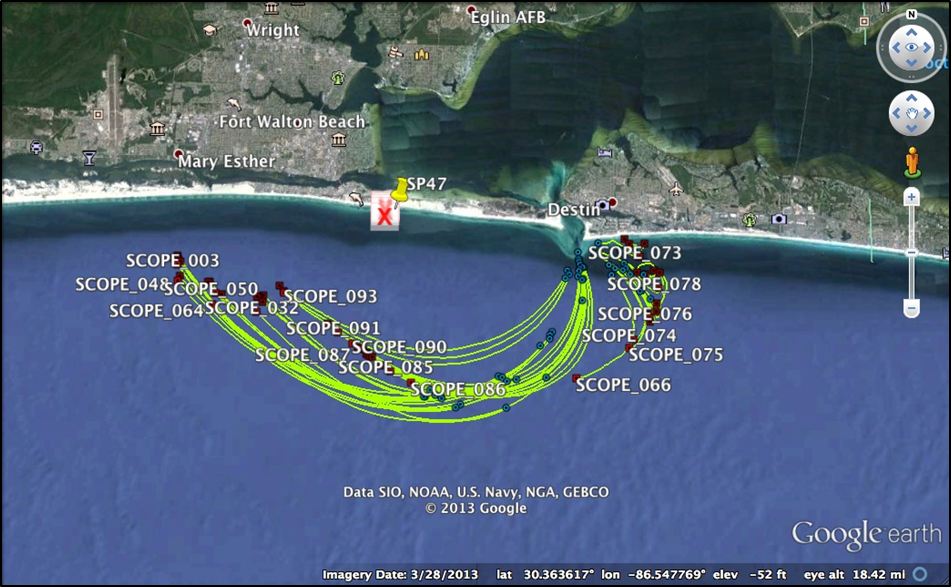 Performed by CARTHE scientists between December 3-17, 2013

With the help of:

Surface drifters
Dye Releases
Drones
Jetskis
Small boats
Helicopters
ADCPs
CTD casts
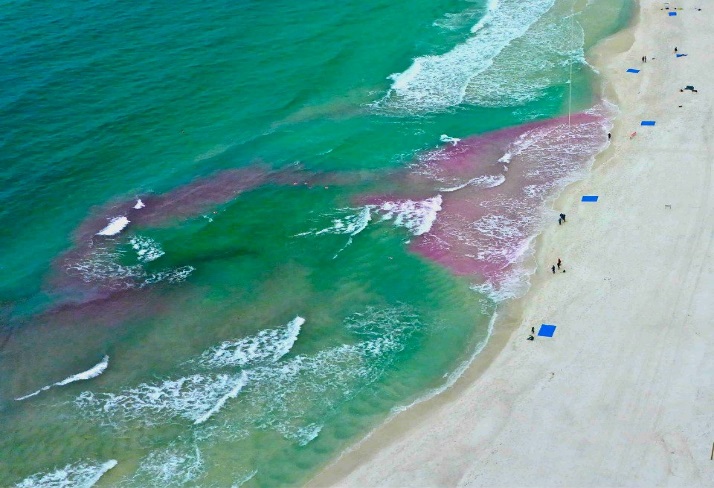 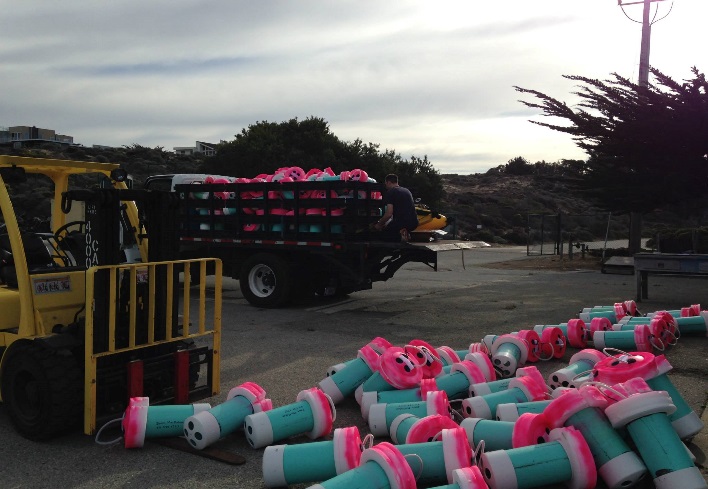 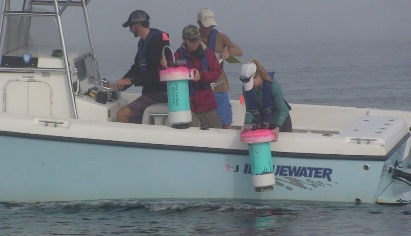 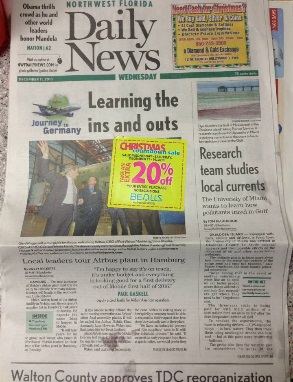 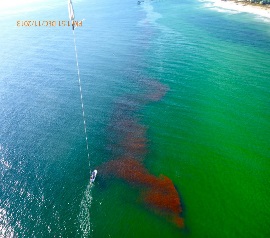 Source: CARTHE Facebook page
Brackish Plume at Destin Inlet
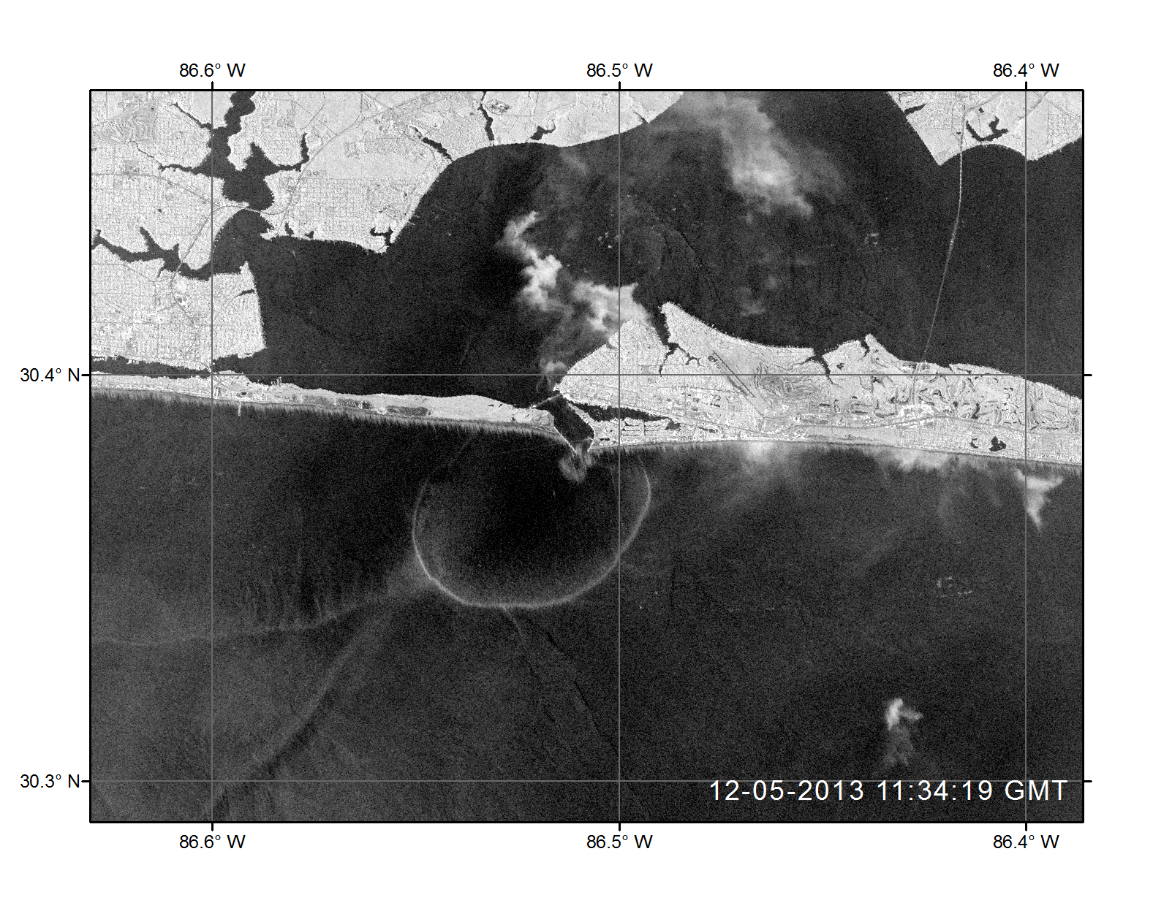 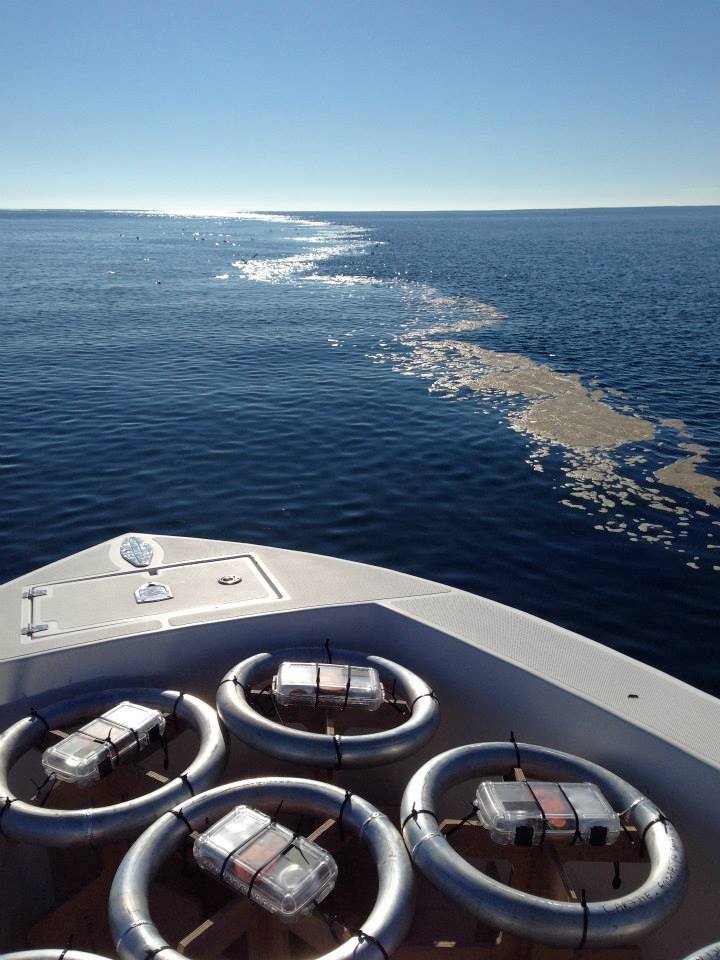 Source: COSMO-SkyMedâ¢ Product Â©ASI 2013 processed under license from ASI â Agenzia Spaziale Italiana. All rights reserved. Distributed by e-GEOS. Downlinked and processed by CSTARS.
Freshwater river discharge that enters an estuary can flow out into the coastal ocean as brackish, buoyant plumes
Surface material slows down and converges along the plume edges due to the density differences across the plume front
SCOPE datasets recorded the presence of a distinct ebb-phase plume at Destin Inlet
Research Hypothesis
Ebb-phase plume signature at Destin Inlet exhibits variability as wind forcing changes during the passage of cold fronts
Observed during SCOPE experiments in December 2013
Variability in plume signature has implications for the transport of surface material such as chemical and oil pollutants and biological material
Research Objectives
Develop and validate a three dimensional baroclinic model to represent the tide, wind and plume driven circulation in the Choctawhatchee Bay and adjacent shelf waters

Quantify plume response during the passage of winter cold fronts over the study area
[Speaker Notes: Add something about what we know from field experiments during CARTHE?]
ADCIRC 3D Baroclinic
σ = 1
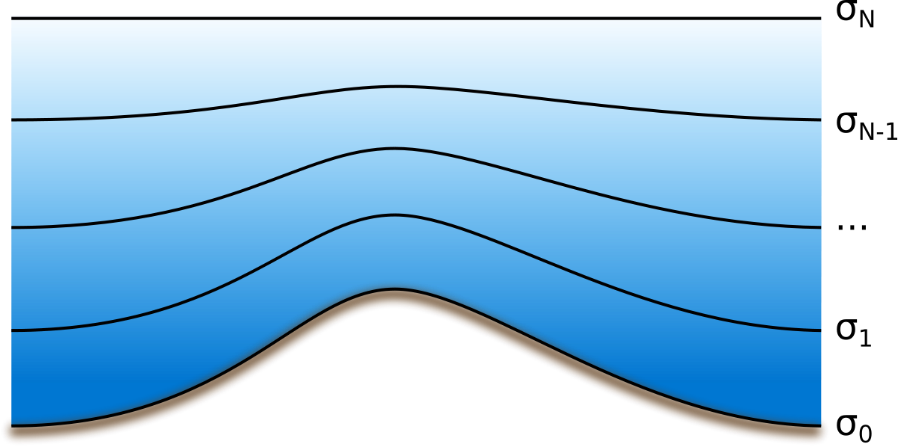 σ = -1
Terrain following sigma co-ordinates in the vertical
Recent Improvements to ADCIRC 3D by Dr. Arash Fathi
Sea surface velocities in the Gulf of Mexico
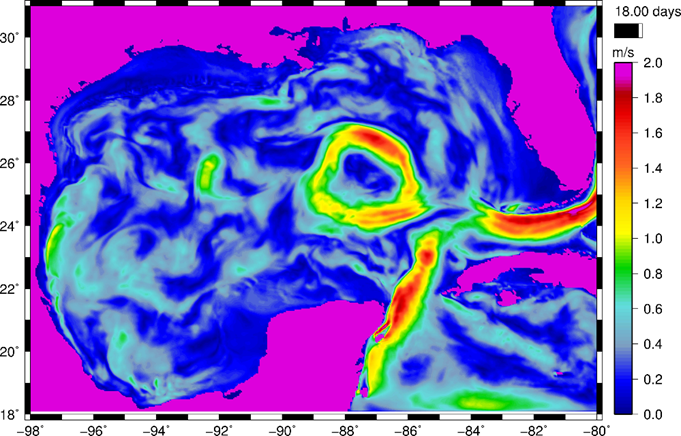 HYCOM
ADCIRC
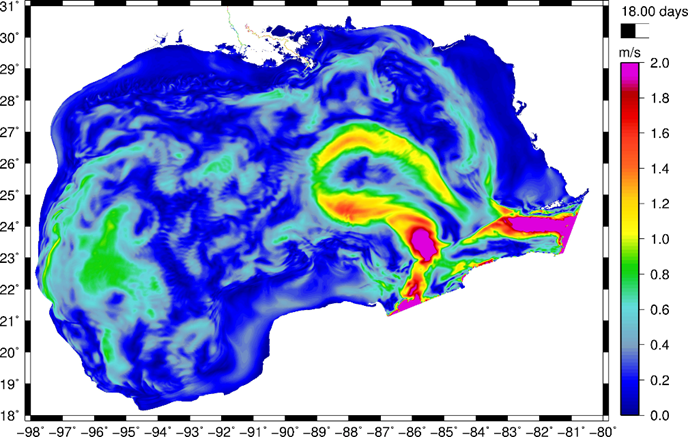 Mesh Development
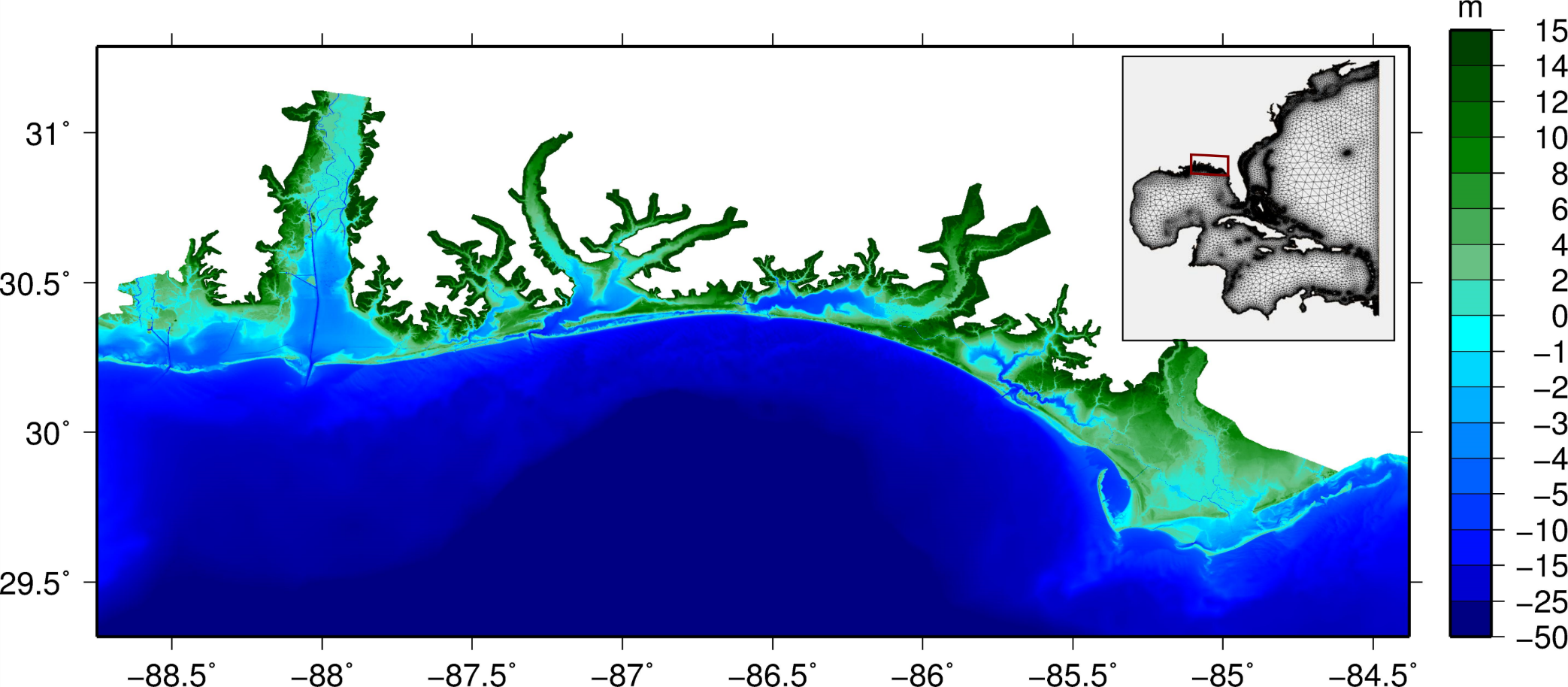 Choctawhatchee Bay
Perdido Bay
Mobile Bay
Pensacola
Apalachicola Bay
Source : S. Hagen , A. Daranpob, P. Bacopoulos, S. Medeiros, M. Bilskie, D. Coggin, M. Salisbury, J. Atkinson and H. Roberts. Storm Surge Modeling for FEMA Flood Map Modernization for the Northwest Florida and Alabama Coast, Digital Elevation Model and Finite Element Mesh Development. Prepared for the Northwest Florida Water Management District and the FEMA, 2011.
[Speaker Notes: Update figure]
Mesh Development
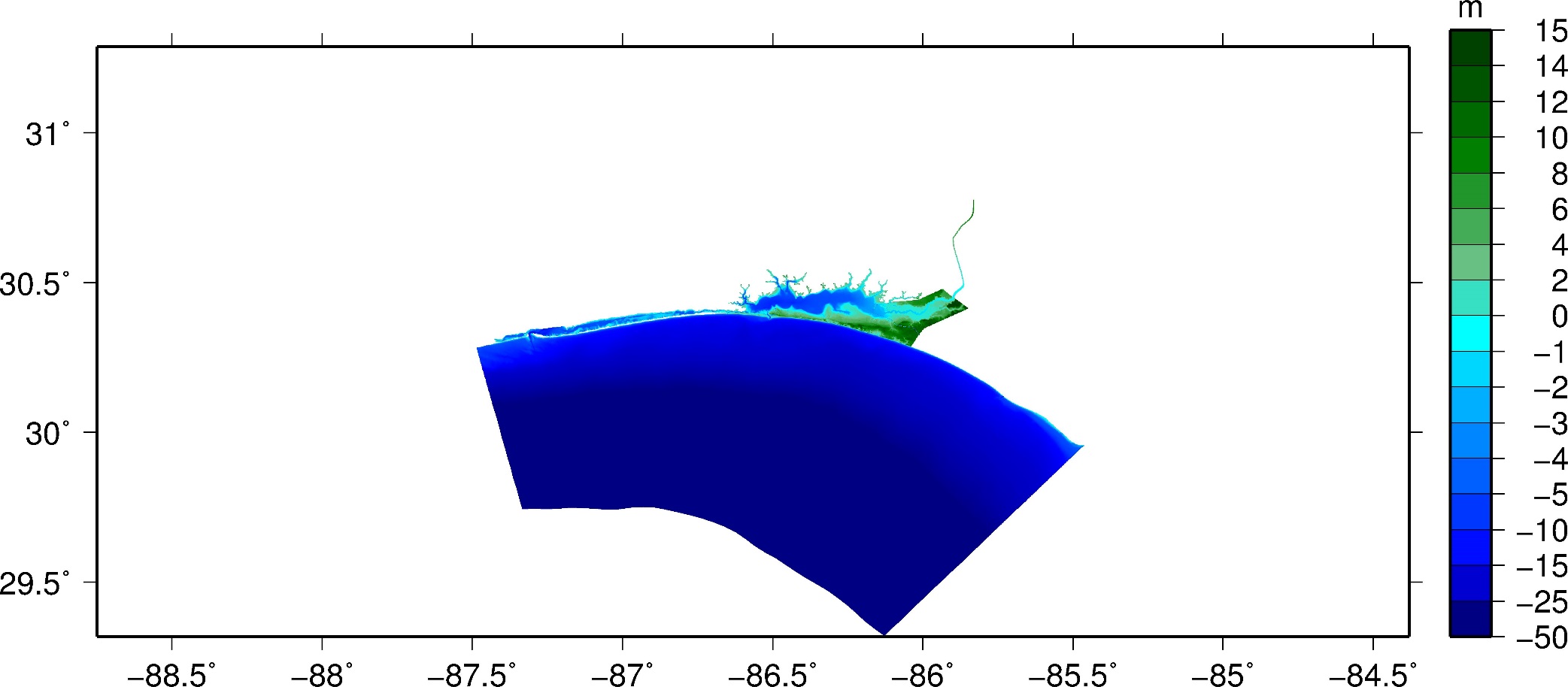 Choctawhatchee Bay
Mobile Bay
Apalachicola Bay
Resolving Choctawhatchee River
Bathymetry Smoothing above 15m
Increasing offshore resolution
Inlet Refinement
Shelf-scale mesh 
Ocean boundary at 200m contour
[Speaker Notes: Update figure]
Model Set-up
Simulation Period 
Diagnostic phase : November 1-5
Prognostic phase : November 5 – December 15

Initial and Boundary Conditions
Tides
Vertical Salinities and Temperatures 
Inside Bay – Measurements taken by Choctawhatchee Basin Alliance group
Offshore – Interpolated from publicly archived HYCOM data (HYCOM + NCODA Southeast United States 1/25 Degree Analysis/GOMl0.04/expt_31.0/2013)
Upstream River Boundary is forced with a discharge of 200 m3/s
Surface Heat Flux over model domain

Others
11 uniform vertical layers
Time step = 0.5 s
Total simulation time is roughly 5 days on 3840 cores at the Texas Advanced Computing Center's Stampede 2 systems
Results: Surface Salinities
Model Validation: CTD Profiles
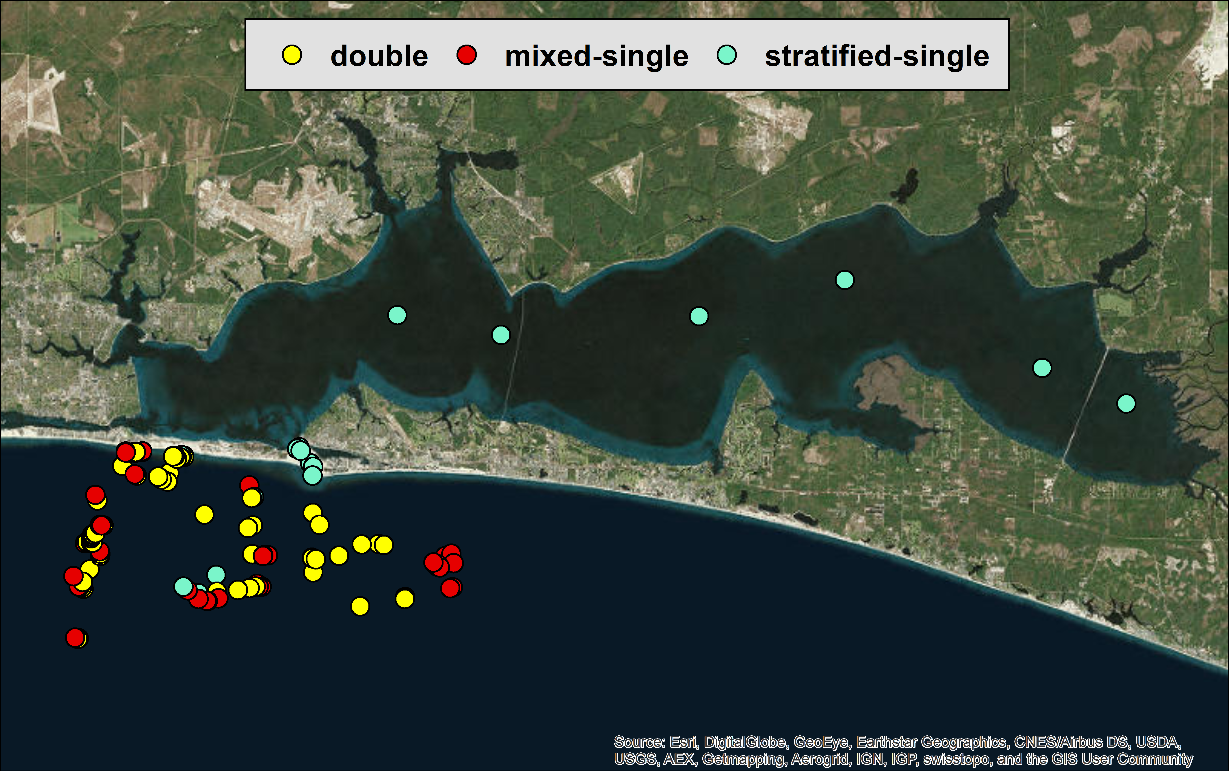 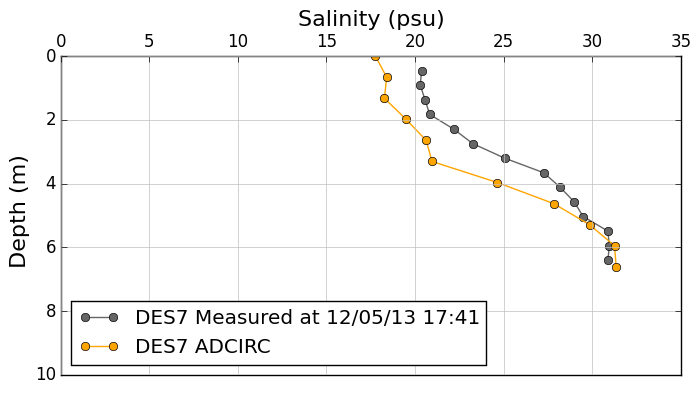 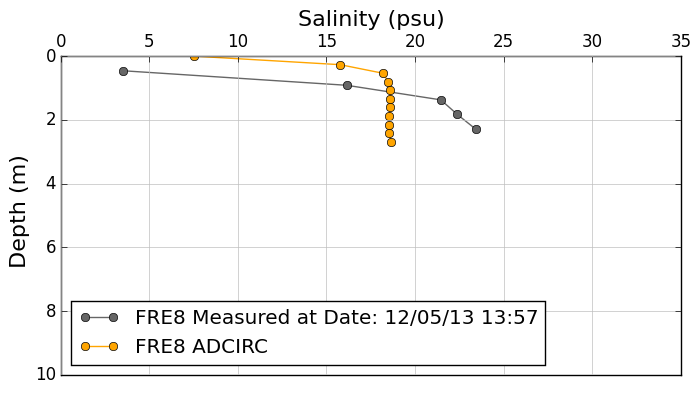 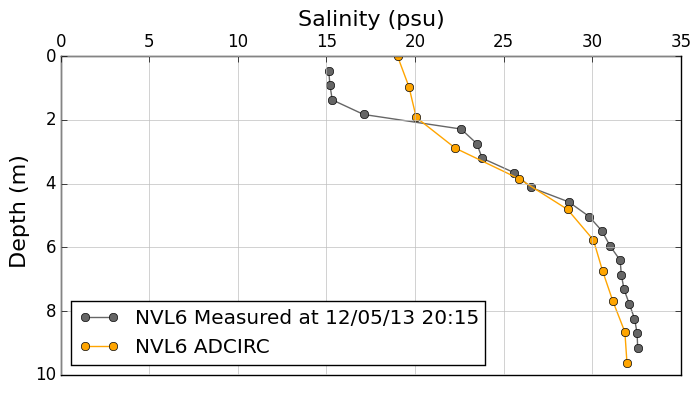 Model Validation: CTD Profiles
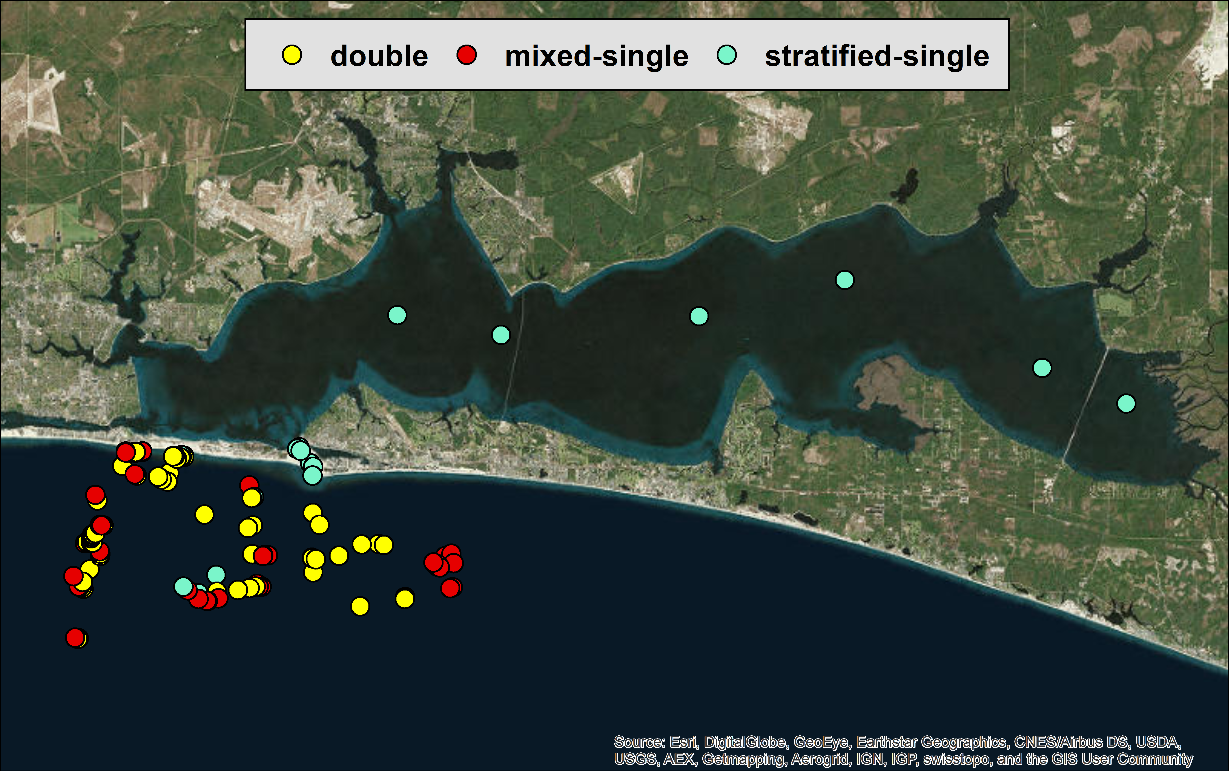 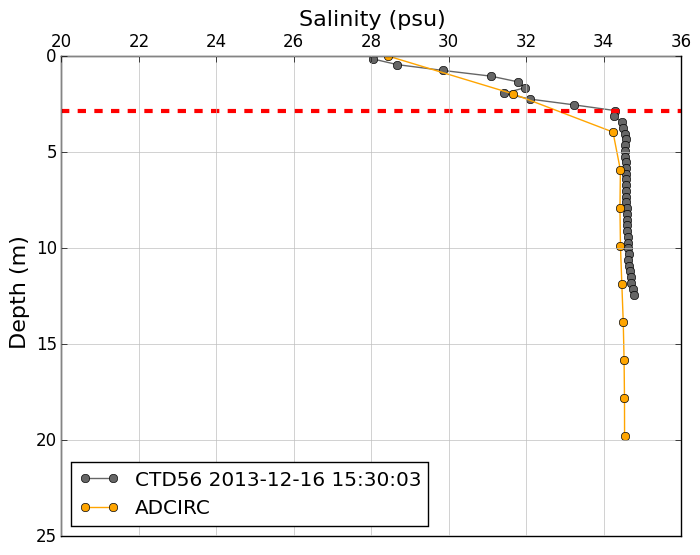 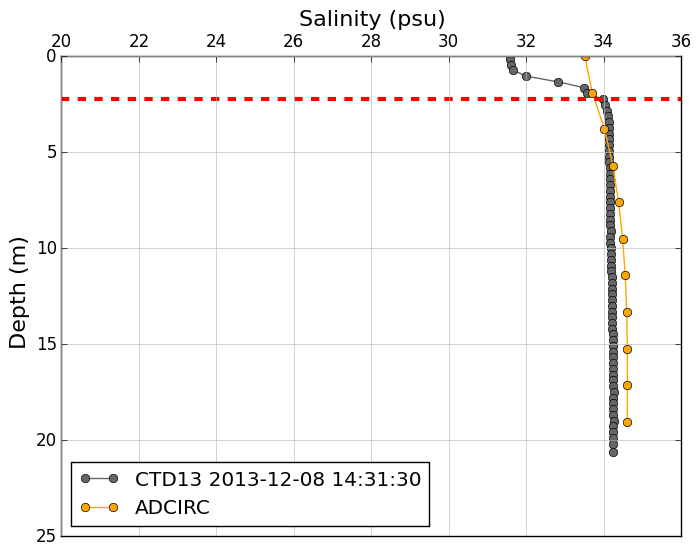 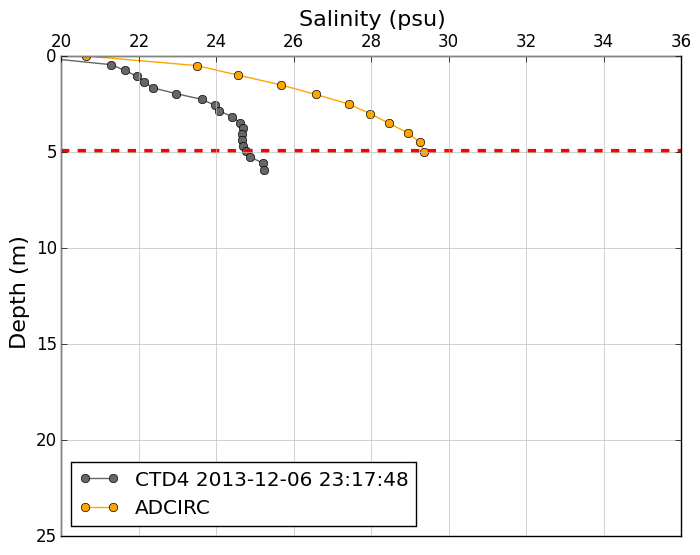 Model Validation: CTD Profiles
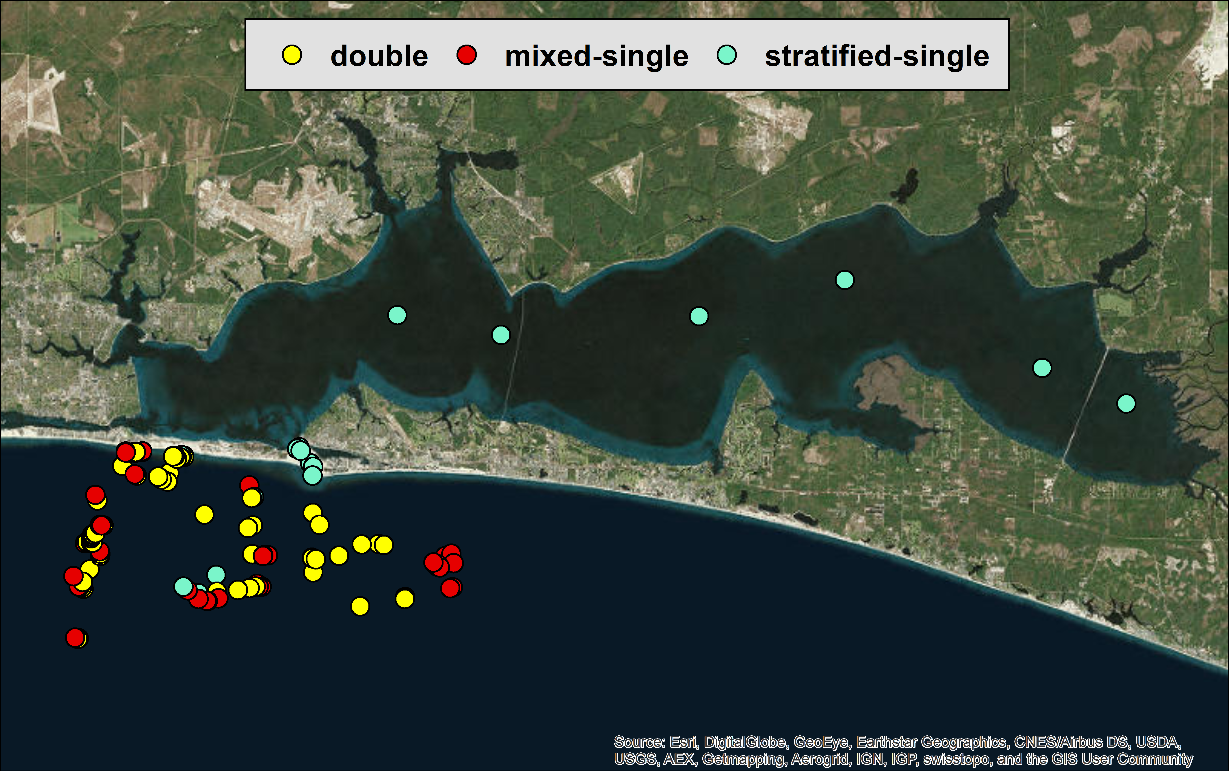 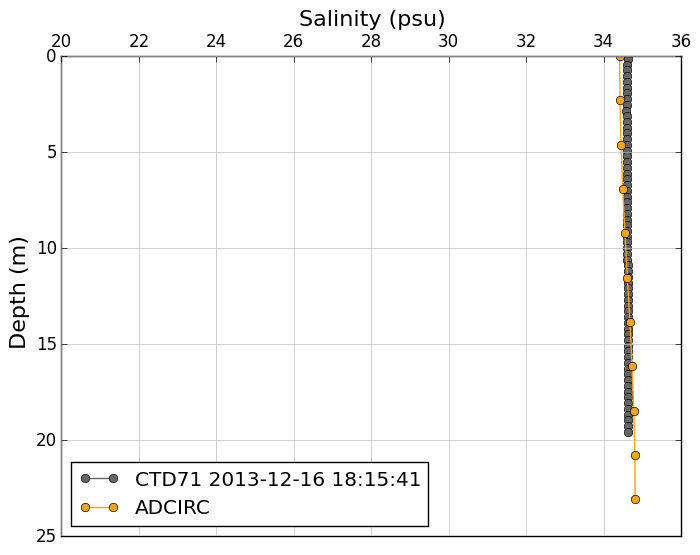 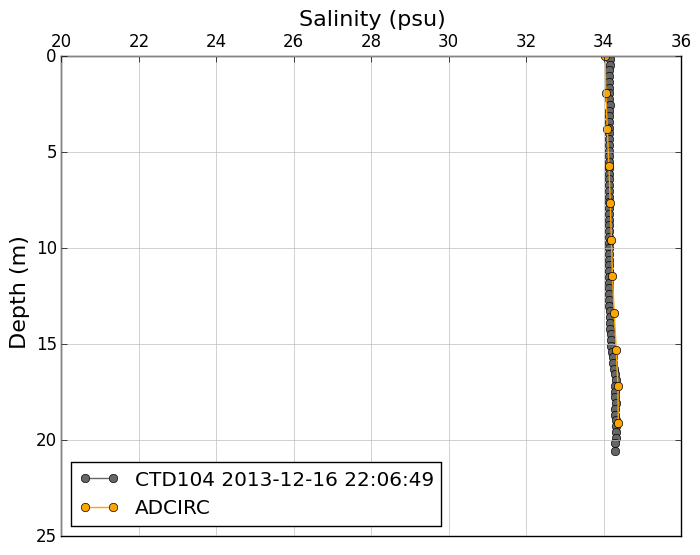 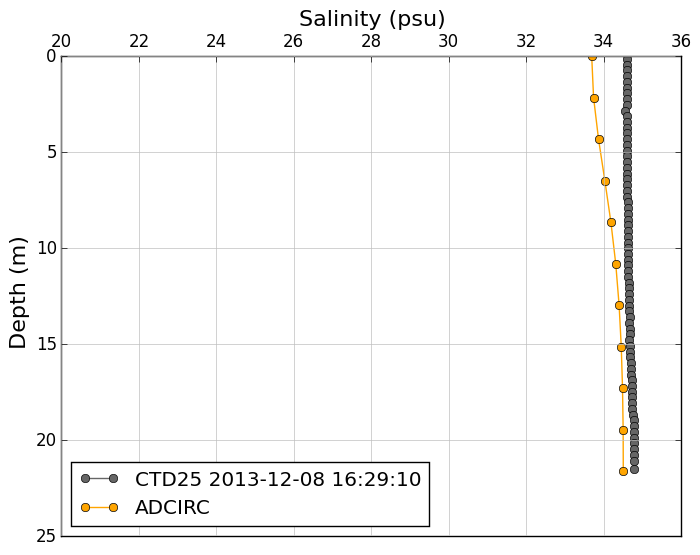 Model Validation: Satellite Imagery
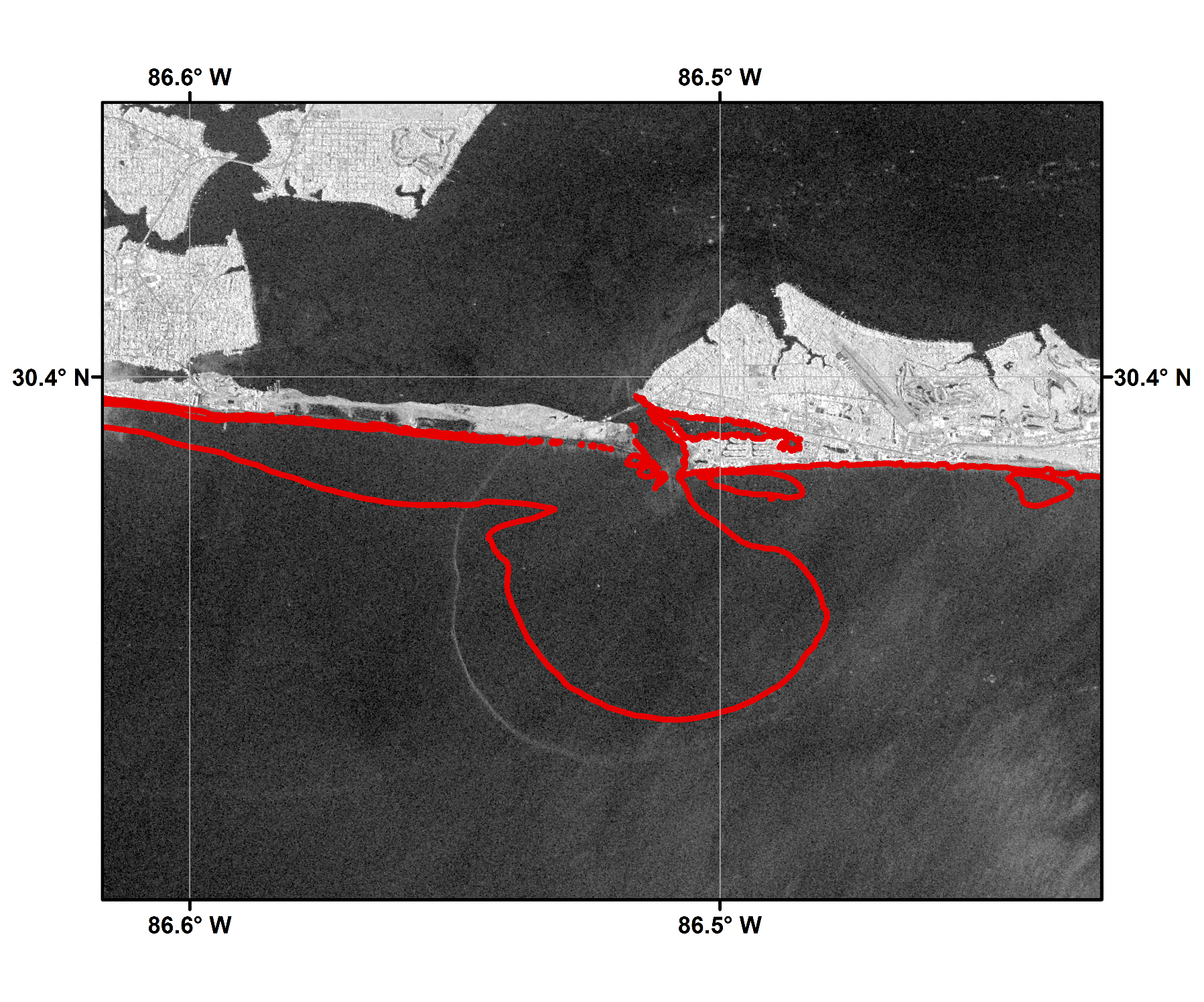 12– 03–2013   11:40:21 GMT
33 psu
Source: COSMO-SkyMedâ¢ Product Â©ASI 2013 processed under license from ASI â Agenzia Spaziale Italiana. All rights reserved. Distributed by e-GEOS. Downlinked and processed by CSTARS.
[Speaker Notes: Model salinities are shown by the red line – it corresponds to the 33 psu contour, which is selected to demarcate the plume extents
Following approach in literature used for Perdido Bay (Xie et al. 2011)
Timing of the model results and satellite imagery do not match exactly (ADCIRC salinities are plotted at the end of the ebb phase, which is a few hours after time stamp shown in the satellite imagery (I will revise the figures so that they match exactly and send updated ppt)

Overall, modeled and observed plume extents are very close – establishing confidence in the model’s ability to capture plume signature
- Allows us to do further scenario testing with model results to answer questions about what causes plume variability and how much]
Model Validation: Satellite Imagery
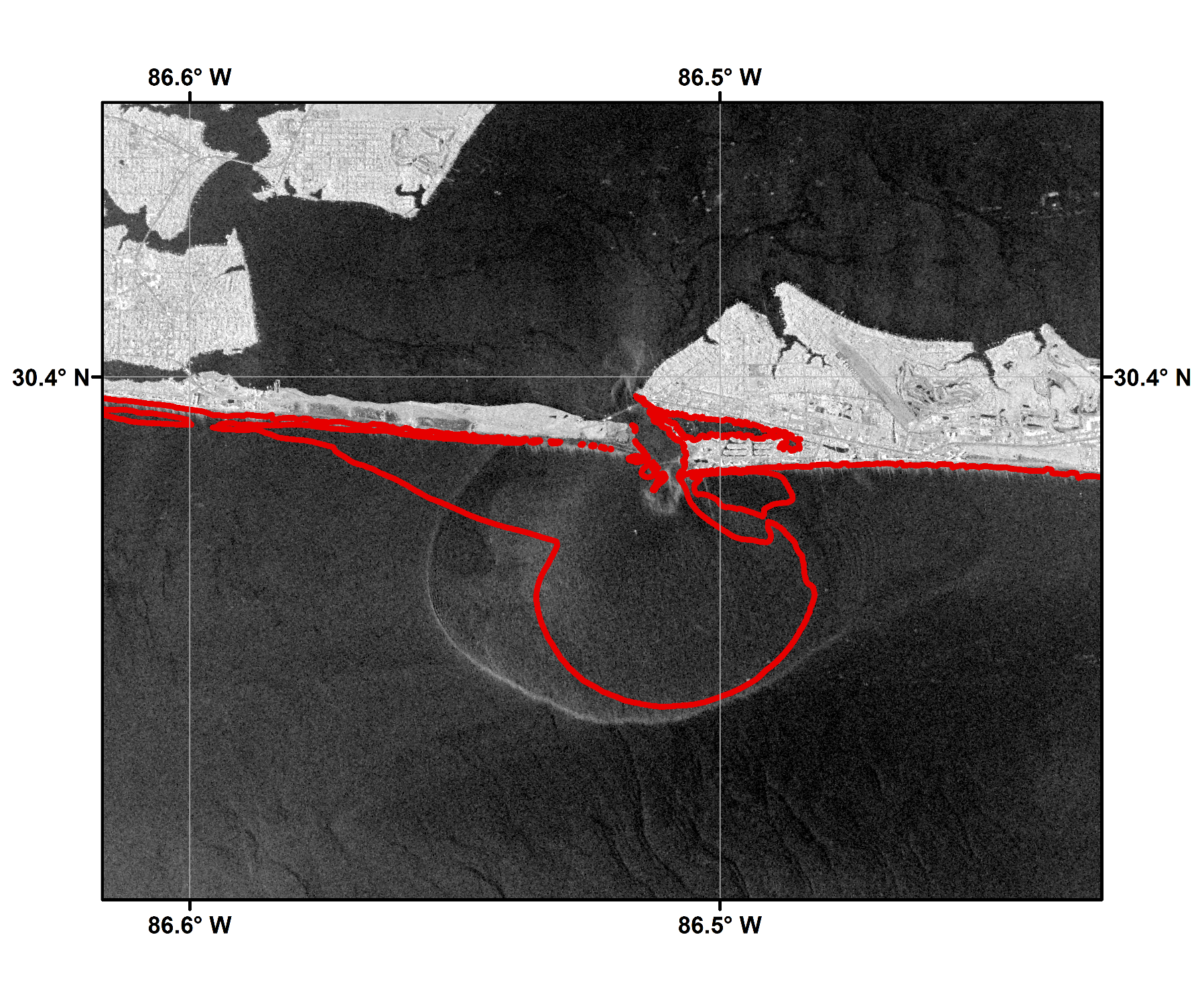 12– 04–2013   11:34:20 GMT
33 psu
Source: COSMO-SkyMedâ¢ Product Â©ASI 2013 processed under license from ASI â Agenzia Spaziale Italiana. All rights reserved. Distributed by e-GEOS. Downlinked and processed by CSTARS.
Model Validation: Satellite Imagery
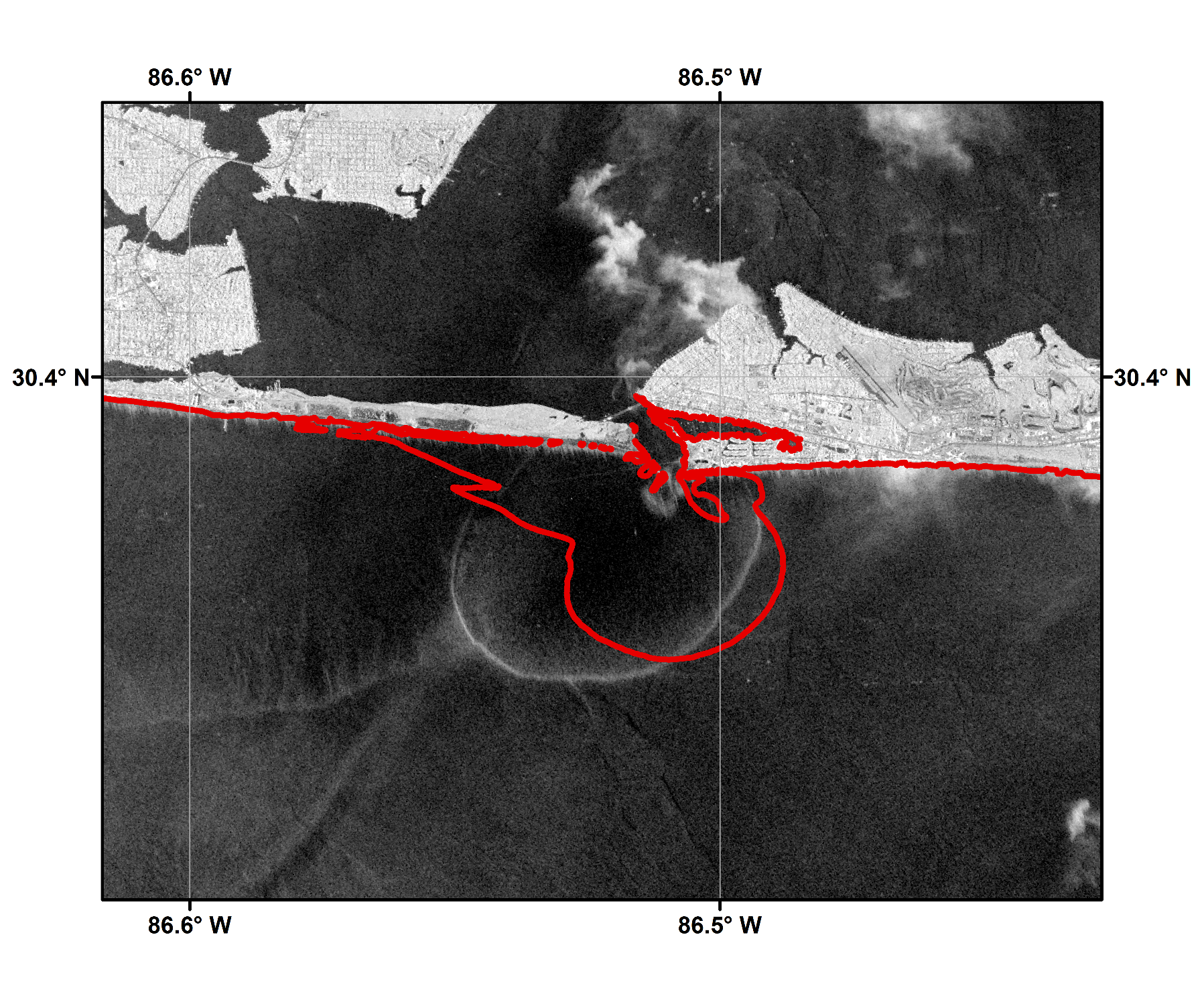 12– 05–2013   11:34:19 GMT
33 psu
Source: COSMO-SkyMedâ¢ Product Â©ASI 2013 processed under license from ASI â Agenzia Spaziale Italiana. All rights reserved. Distributed by e-GEOS. Downlinked and processed by CSTARS.
Factors affecting Plume Variability: Winds
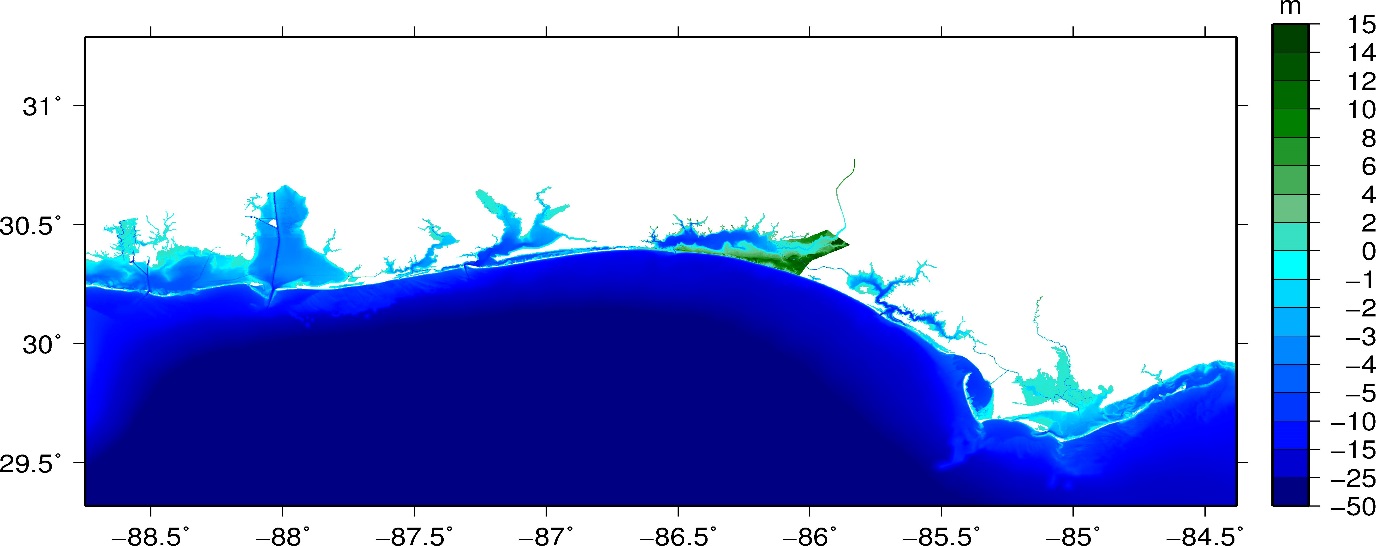 Winter cold fronts over the Florida Panhandle cause multiple 360 degree reversals in wind directions during Dec 1-15
Pensacola
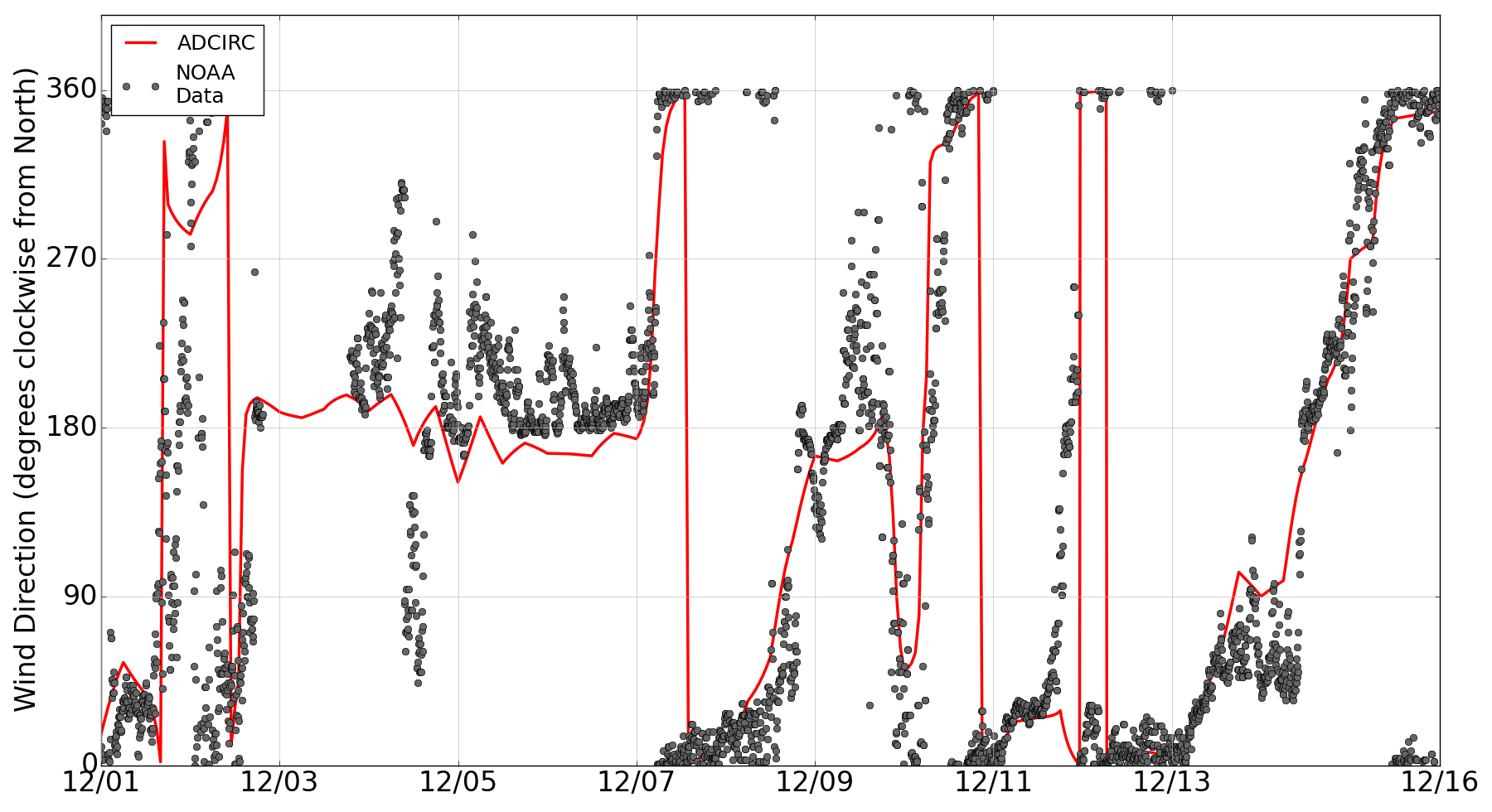 [Speaker Notes: Need to change picture of the grid]
Factors affecting Plume Variability: Winds
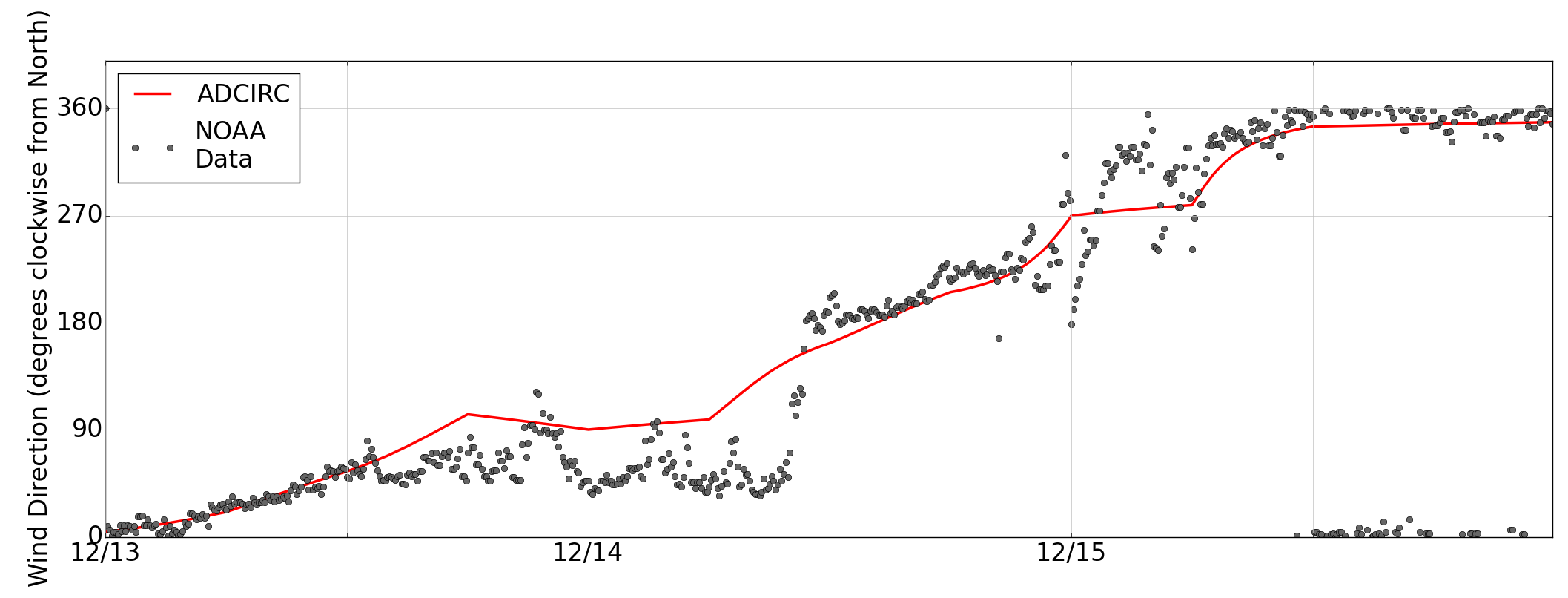 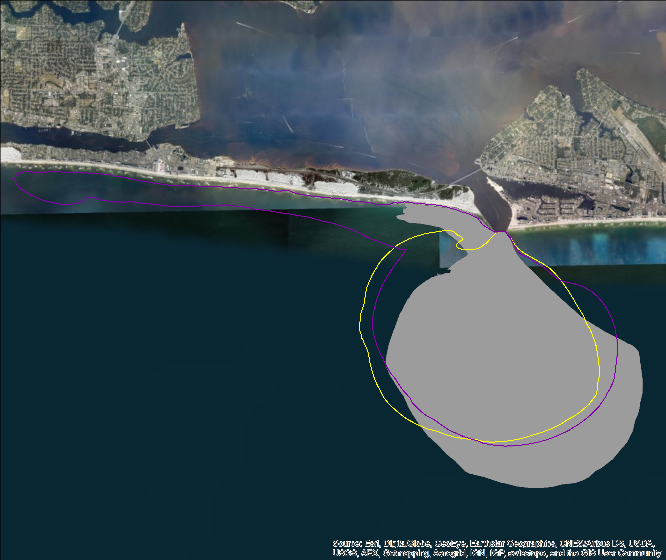 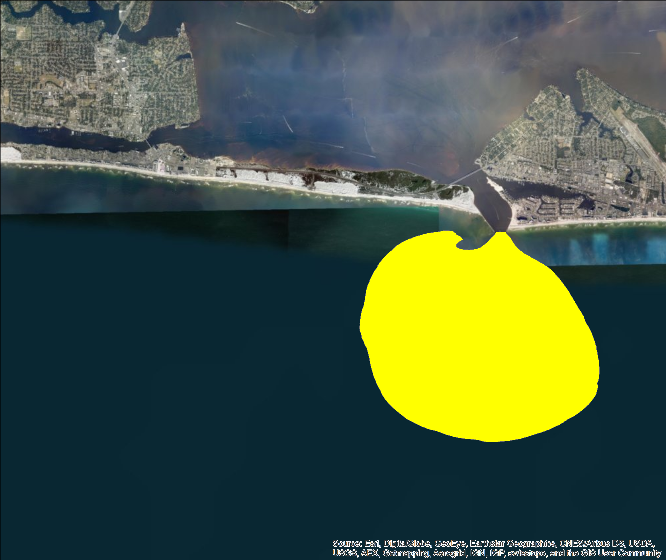 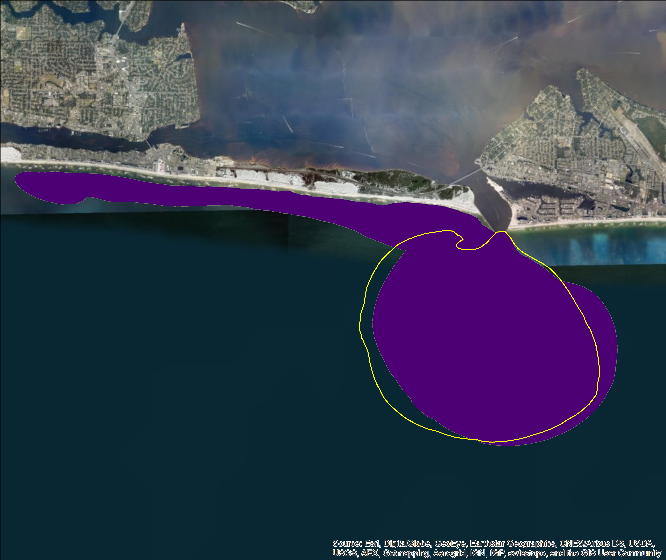 December 13
December 14
December 15
Summary
Research Hypotheses and Objectives

The ebb-phase plume at Destin exhibits variability with changes in wind conditions
Aim of the present research is to quantify these changes during winter cold fronts

Modeling Density driven flows in Choctawhatchee Bay using 3D baroclinic ADCIRC

Model salinities show good agreement with observed vertical salinities
Plume signature predicted by the model matches the plume edges  and offshore extents observed in satellite imagery

Quantifying variability in plume signature

Changes in wind direction caused by passing cold fronts causes changes in the plume signature
Winds with an easterly component push the plume to the west of the inlet
Northerly winds push the plume offshore
Model salinities are in agreement with plume behavior observed during SCOPE
Future work will explore plume variability in the absence of winds
Factors affecting Plume Variability: Tides
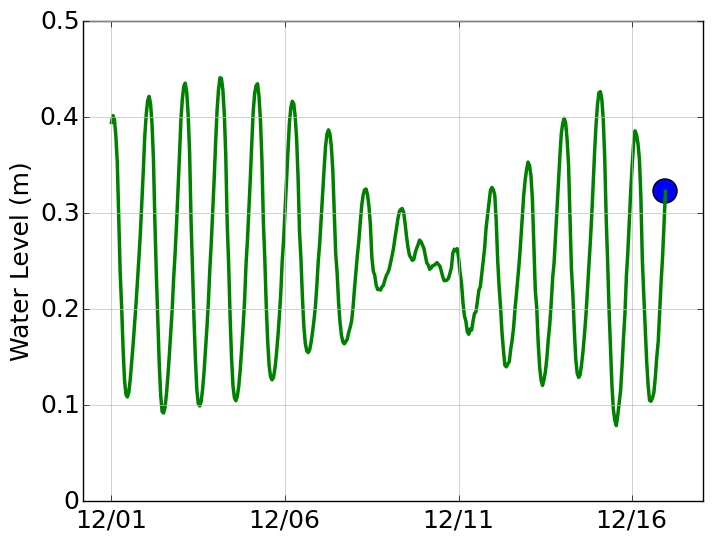 Choctawhatchee River
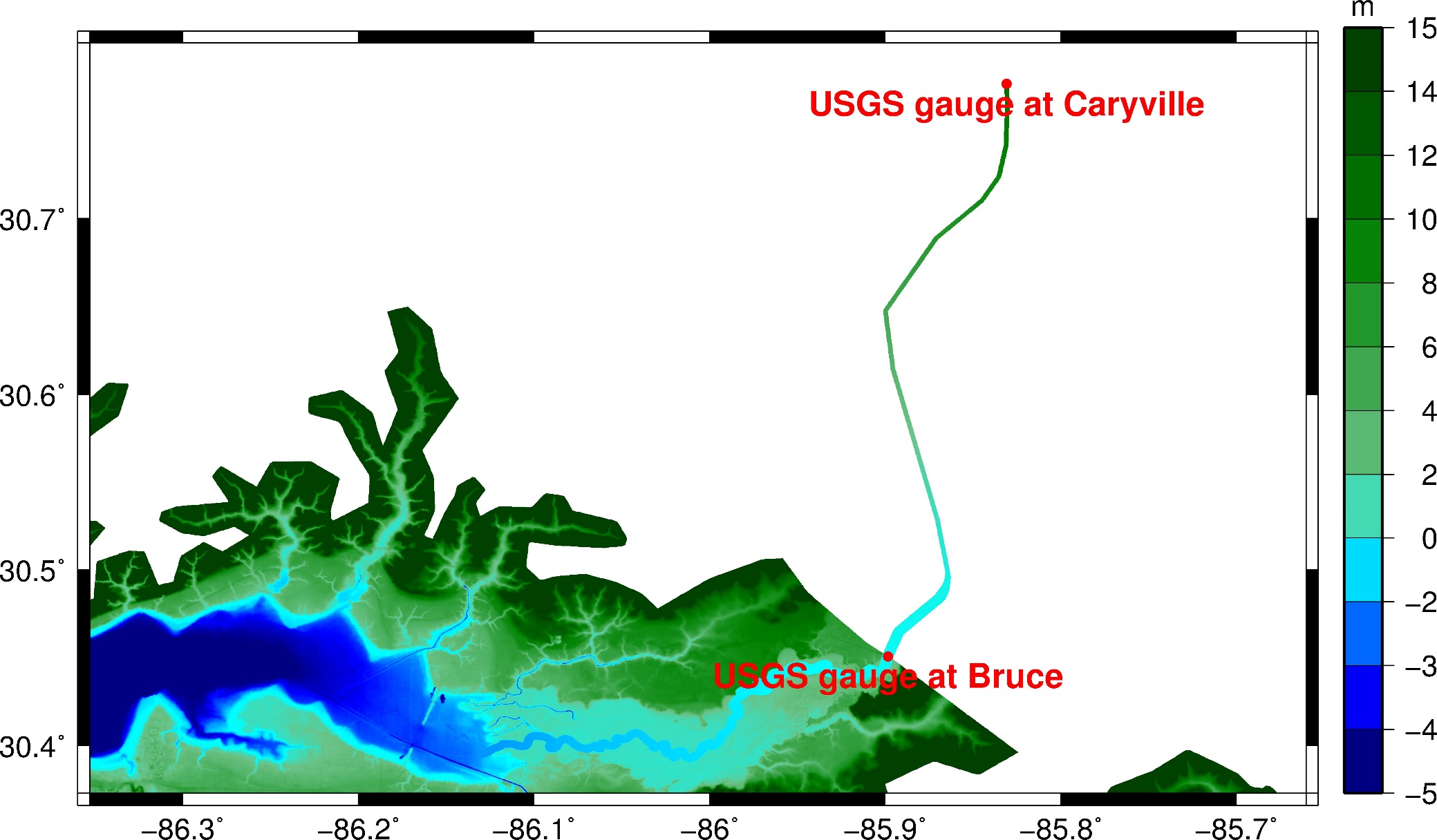